January 2020
Multi-link power save operation
Date: 2020-01-10
Authors:
Slide 1
Minyoung Park et.al., (Intel Corporation)
January 2020
Abstract
This presentation proposes multi-link power save operations for 802.11be
We propose to use the power states (awake/doze) as defined in the existing spec for each STA of non-AP MLD to indicate availability of a STA for frame exchange on each enabled link
There may be other conditions that need to be met for frame exchange
We discuss a method to indicate buffered data for the multi-link operation
Slide 2
Minyoung Park et.al., (Intel Corporation)
January 2020
Background – Multi-link Framework [11-19/773r2]
EHT devices will be multi-link capable
Exchange frames over multiple links concurrently or non-concurrently
Multi-link devices (AP and non-AP) should utilize available links efficiently

Note - Multi-link device is called MLD throughout the presentation
AP multi-link device
(AP MLD)
non-AP multi-link device (Non-AP MLD)
AP 1
STA 1
Link 1 (e.g., 2.4GHz band)
AP 2
STA 2
Link 2 (e.g., 5GHz band)
AP 3
STA 3
Link 3 (e.g., 6GHz band)
Slide 3
Minyoung Park et.al., (Intel Corporation)
January 2020
Background – Enabling a Link for Frame Exchange
[11-19/773r2, Slide 10] proposed the following:
“Define a mechanism to determine, during or after successful completion of multi-link setup, which bidirectional link(s) is(are) enabled for class 2 and class 3 frame exchange after multi-link setup”
For frame exchange on one or more links, AP/non-AP MLDs have to go through roughly 3 steps:
Step1: AP/non-AP MLDs exchange multi-link capabilities
Step2: AP/non-AP MLDs negotiate and agree which links to use for frame exchange (e.g. link map/unmap by TID-link mapping function)
The selected links to use for frame exchange may be updated after this step.
Step3: STA(s) of non-AP MLD has to be in the awake state for frame exchange on the negotiated links (power state indication)

In this presentation, we focus on Step3 described above on the power state indication after the multi-link setup phase
Multi-link setup phase
After multi-link setup
Slide 4
Minyoung Park et.al., (Intel Corporation)
January 2020
Per-link power save operation
Today, for a STA to exchange frames with the AP, the STA has to be in the awake state. When the STA is in the doze state, the STA is unable to exchange frames with the AP.

We propose to use the two power states (awake/doze) of each STA of non-AP MLD to indicate which enabled link can be used for frame exchange
When a STA is in the awake state, the link is available for frame exchange
When a STA is in the doze state, the link is not available for frame exchange
STA may transition from the doze state to the awake state to transmit a frame to AP

Non-AP MLD has the Active ↔ PSM transition per STA
Each STA has its own state machine for awake/doze transitions
Enables more power efficient multi-link operation
For a single radio non-AP MLD, multiple enabled links cannot be in active mode simultaneously 
This is also consistent with the current PHY/MAC architecture
Slide 5
Minyoung Park et.al., (Intel Corporation)
January 2020
Example to use per-link PSM for multi-link power save operation
STA 1 stays in active mode by indicating PM=0 and stays in the awake state
Link 1 can be used for frame exchange 
STA 2 enters power save mode by indicating PM=1 on Link 2
Link 2 cannot be used for frame exchange when STA 2 is in the doze state
Link 1 is in active mode
Link 2 is in power save mode
Link 1 and Link 2 are both in active mode
AP MLD
Non-AP MLD
PM=0
Active mode
AP 1
STA 1
…
…
…
…
awake
Link 1
Frame exchange
PM=1
PM=0
AP 2
STA 2
awake
doze
Link 2
Enter PSM
time
: Awake
: Doze
: Data frames
Slide 6
Minyoung Park et.al., (Intel Corporation)
January 2020
Example of one STA indicating the power state (or availability) of the other STA of non-AP MLD
Concurrent multi-link case: non-AP MLD signals in a frame the awake/doze states of multiple STAs to the AP MLD
Link1 and Link 2 are available (STA1 and STA2 awake)
Only Link 1 available (STA1 awake)
Non-AP MLD
Indicates STA 1 is in the awake state and STA 2 is in the doze state
AP MLD
AP 1
STA 1
…
…
…
Link 1
Indicates both STA1 and STA2 are awake
AP 2
STA 2
…
Link 2
time
: Awake
: Doze
: Data frames
: Frame with STAs’ power state indication
Slide 7
Minyoung Park et.al., (Intel Corporation)
January 2020
Example for TWT
Scenario 1: single radio
AP MLD
Non-AP MLD
TWT SP(1a)
TWT SP(1b)
AP 1
STA 1
…
…
doze
Link 1
awake
TWT SP(2b)
TWT SP(2c)
TWT SP(2a)
AP 2
STA 2
…
…
…
Link 2
time
Tx/Rx activities
Scenario 2: concurrent dual-radio
doze
AP MLD
Non-AP MLD
TWT SP aligned
TWT SP(1a)
TWT SP(1b)
TWT SP(1c)
AP 1
STA 1
…
…
…
Link 1
TWT SP(2b)
TWT SP(2c)
TWT SP(2a)
AP 2
STA 2
…
…
…
Link 2
time
: Doze
: Awake
: Data frames
Slide 8
Minyoung Park et.al., (Intel Corporation)
January 2020
Consideration for the signaling of buffered data for multi-link operation
Today, buffered data at the AP are signaled in the TIM element and all TIDs are mapped to a single link and a TIM bit is set to 1 when there is buffered data for the STA associated with the bit position
In 11be, some use cases require TID-link mapping
When a TID is mapped to a specific link(s), the signaling for the buffered data has to be expanded to indicate which AP has buffered data that is mapped to a TID(s)
Slide 9
Minyoung Park et.al., (Intel Corporation)
January 2020
Signaling for data buffered at AP MLD (without TID-link mapping)
When TIDs are not assigned to a specific link, an AP of an AP MLD may transmit on a link a frame that indicates buffered data for transmission on any enabled links
STA can retrieve data on any link(s)
Example:
Use Link 2 to get buffered data
Use Link 1 to get buffered data
A frame indicates data buffered at AP MLD (indicates any TIDs)
AP MLD
Non-AP MLD
A frame indicates data buffered at AP MLD (indicates any TIDs)
TID = x
AP 1
STA 1
…
Link 1
TID = y
Tx/Rx activities
AP 2
STA 2
…
Link 2
time
: Awake
: Doze (Off)
: Beacons
: Data frames
Slide 10
Minyoung Park et.al., (Intel Corporation)
January 2020
Signaling for data buffered at AP MLD (with TID-link mapping)
When each TID is assigned to a specific link (or links)
AP MLD has to convey per-link traffic information in a frame
The STA only enables the link(s) on which it knows there are buffered data
We propose a method that an AP of an AP MLD transmits on a link a frame that carries an indication of data buffered for transmission on other link(s)
Otherwise non-AP MLD needs to receive frames that carry indication of buffered data from multiple links, which increases power consumption (see the examples in next slide)
Slide 11
Minyoung Park et.al., (Intel Corporation)
January 2020
Examples
Each frame indicates buffered data on each link
Non-AP MLD has to acquire the frames that carry indication of buffered data from both links  more power consumption






A frame carries indication of buffered data of both link 1 and link 2
Non-AP MLD acquires the information of buffered data of both links from one link and enable the other link when necessary
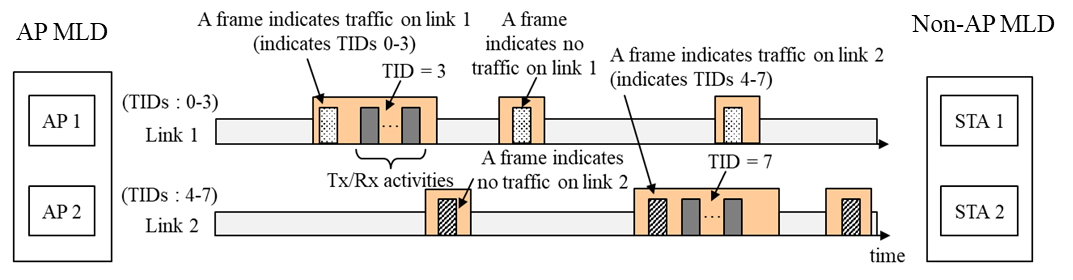 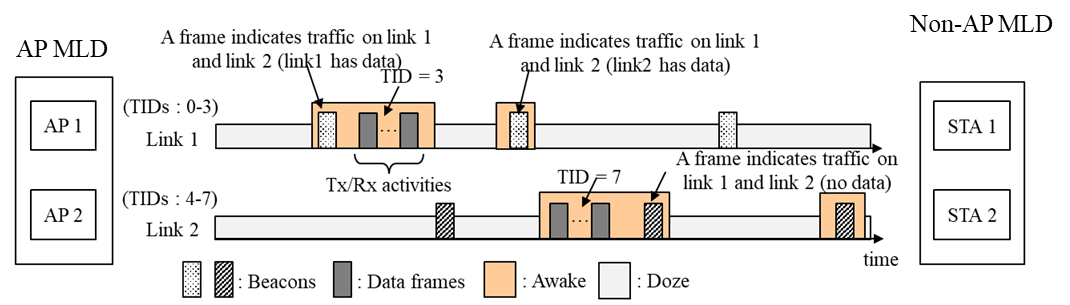 Slide 12
Minyoung Park et.al., (Intel Corporation)
January 2020
Conclusion
TGbe needs to define power efficient multi-link operation

We propose to use the power states of a STA per-link to indicate whether the enabled link is available for frame exchange
When a STA is in the awake state, the link is available for frame exchange
When a STA is in the doze state, the link is not available for frame exchange
There may be other conditions that need to be met for frame exchange

Each STA of Non-AP MLD has independent mode transition between Active ↔ PSM per link
Slide 13
Minyoung Park et.al., (Intel Corporation)
January 2020
Straw Poll 1
Do you agree with the following?
For each of the enabled links, frame exchanges are possible when the corresponding non-AP STA of the enabled link is in the awake state.

NOTE - A link is enabled when that link can be used to exchange frames subject to STA power states.
NOTE - When a link is disabled (i.e. not enabled) by an MLD the frame exchanges are not possible.
Y/N/A= 22/0/17
Slide 14
Minyoung Park et.al., (Intel Corporation)
January 2020
Straw Poll 2
Do you agree with the following?
An AP of an AP MLD may transmit on a link a frame that carries an indication of buffered data for transmission on other link(s)

Y/N/A = 24/7/20
Slide 15
Minyoung Park et.al., (Intel Corporation)
January 2020
References
[11-19/773r2]: Po-Kai Huang, et.al. “Multi-link Operation Framework”
Slide 16
Minyoung Park et.al., (Intel Corporation)